День открытых дверей
«Художественно – эстетическое воспитание в повседневной жизни дошкольника»
Цель:  совместное изучение воспитательных возможностей детского сада и семьи.
Создание условий для совместной художественно – эстетической деятельности детей и родителей.
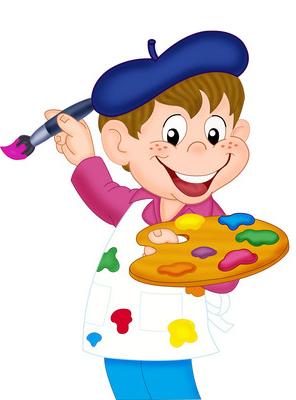 Встреча родителей у входа в детский сад – вестибюль украшен детскими рисунками, звучит музыка.
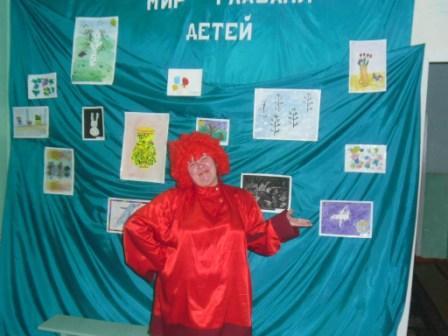 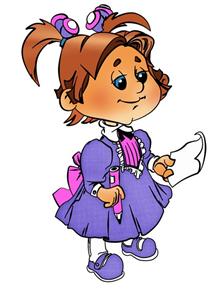 Работает выставка – ярмарка на которой представлены поделки изготовленные руками детей и их родителей.
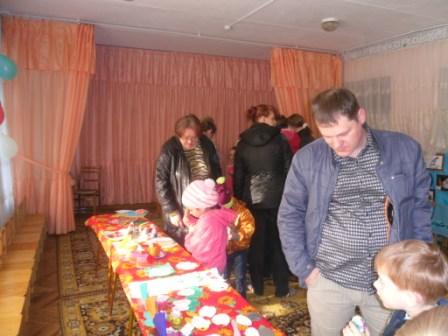 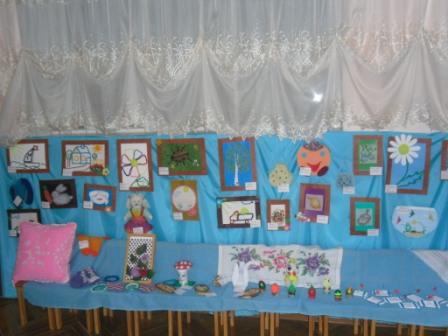 В зале проходил «Мастер класс для родителей» «Умеете ли вы мастерить вместе со своим ребёнком»
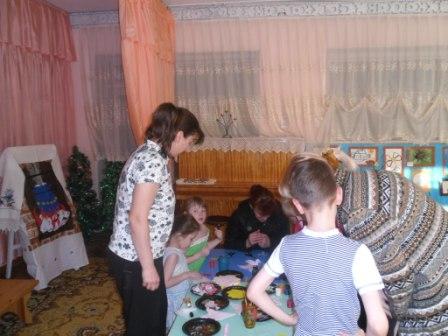 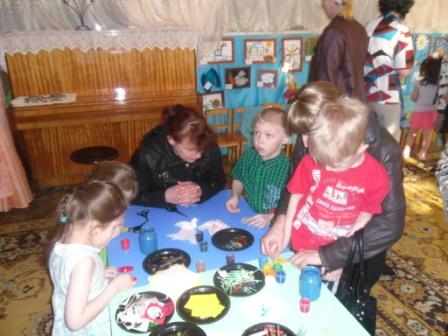 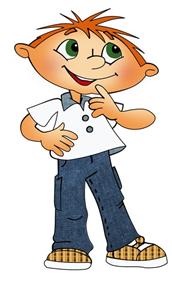 В каждой группе в приёмных во время приёма детей работает «Творческая мастерская» – обогащение знаний родителей об общении со своим ребёнком во время творческого труда.
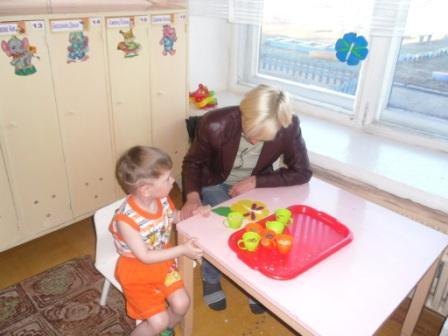 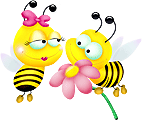 Группа «Пчёлка»
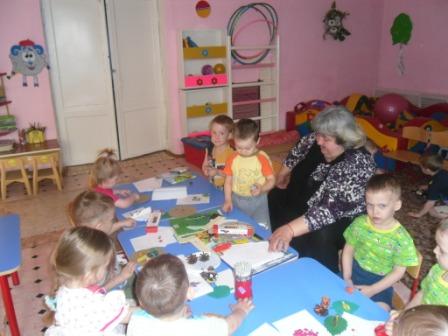 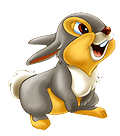 Группа «Зайчик»
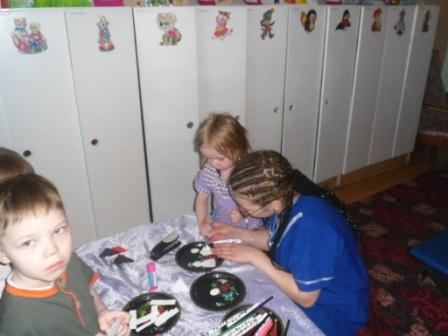 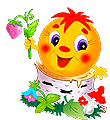 Группа «Колобок»
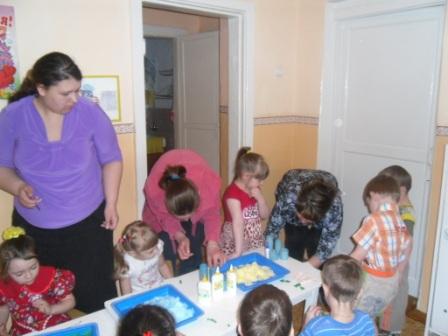 Группа «Колокольчик»
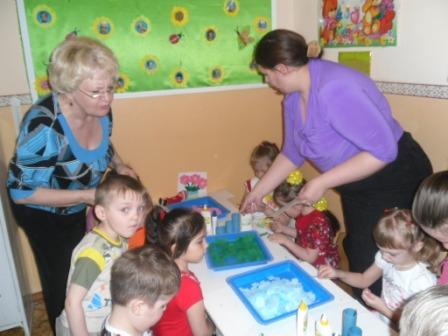 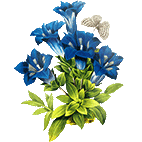 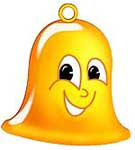 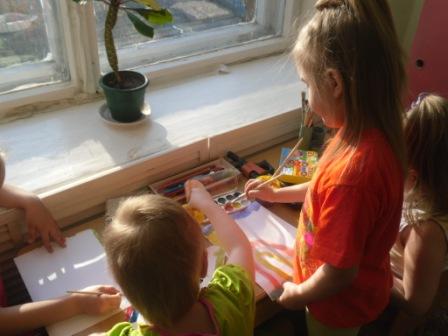 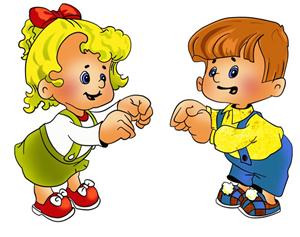 Группа «Почемучки»
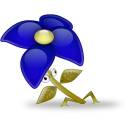 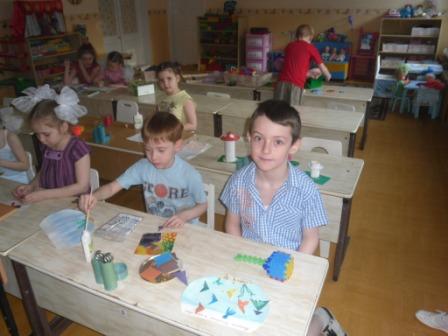 Группа «Домовёнок»
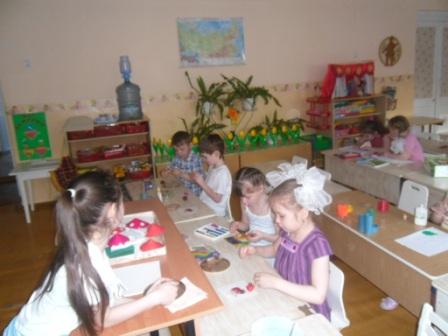 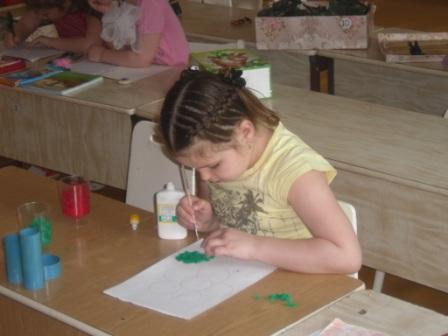 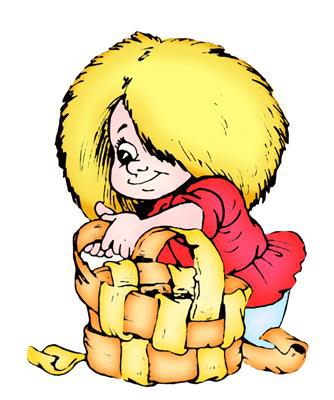 «Вечерние посиделки» – дети подготовительной группы.Цель: искусство в жизни дошкольника.
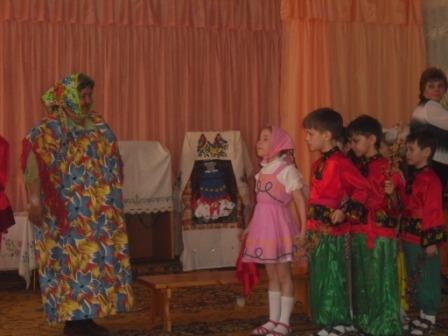 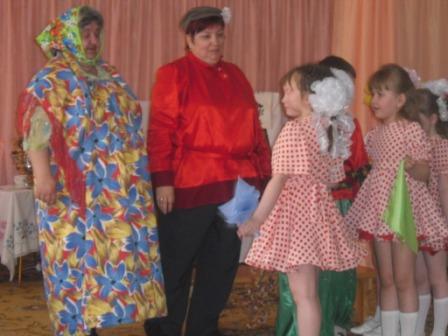 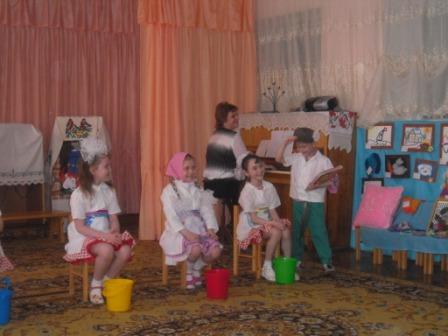 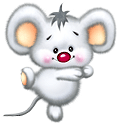 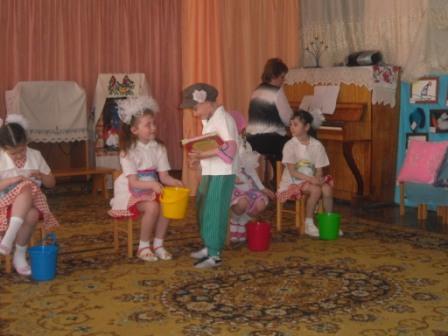 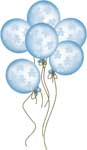 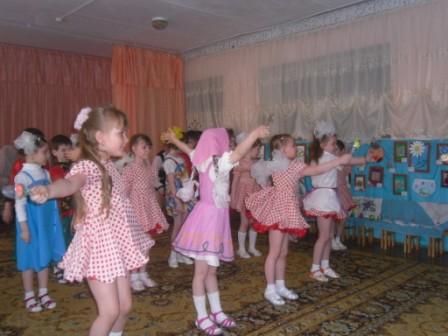 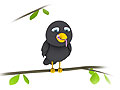 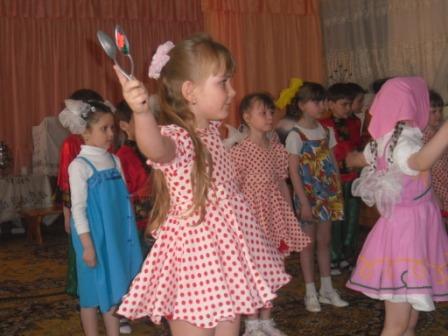 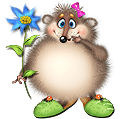 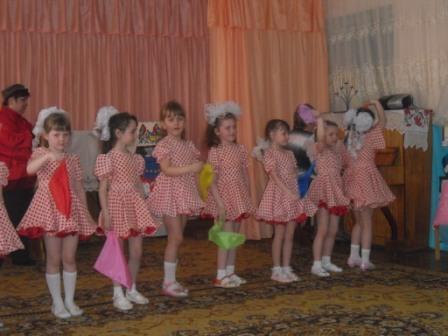 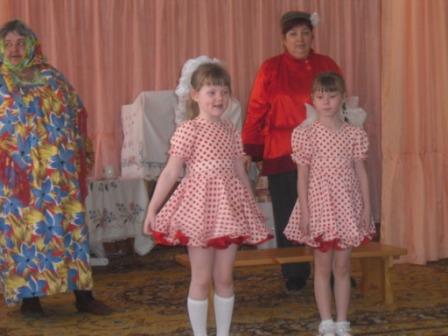 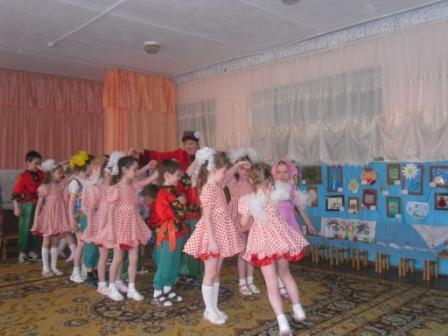 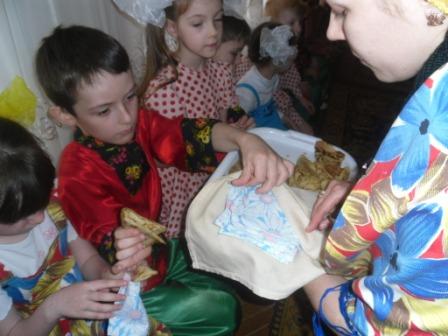 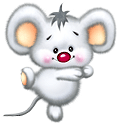 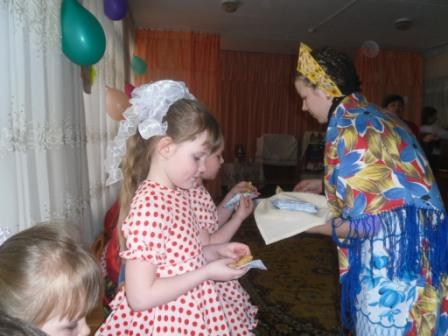 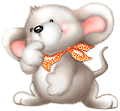